Ársfundur Veðurstofu Íslands 2015Gosmökkur – hvað er það?
Gerður Stefánsdóttir, Sara Barsotti, Melisssa Pfeffer & Halldór Björnsson

19.03.2015
Eldgos í Holuhrauni
Í ágúst 2014 var Veðurstofan vel undirbúin til að fylgjast með öskumekki frá eldfjöllum
Þegar til eldgos kom var mökkurinn öskulaus, en fullur af eldfjallagasi
Á fyrstu viku jarðeldanna kom í ljós að gasið var annað af mestu áhyggjuefnum atburðanna
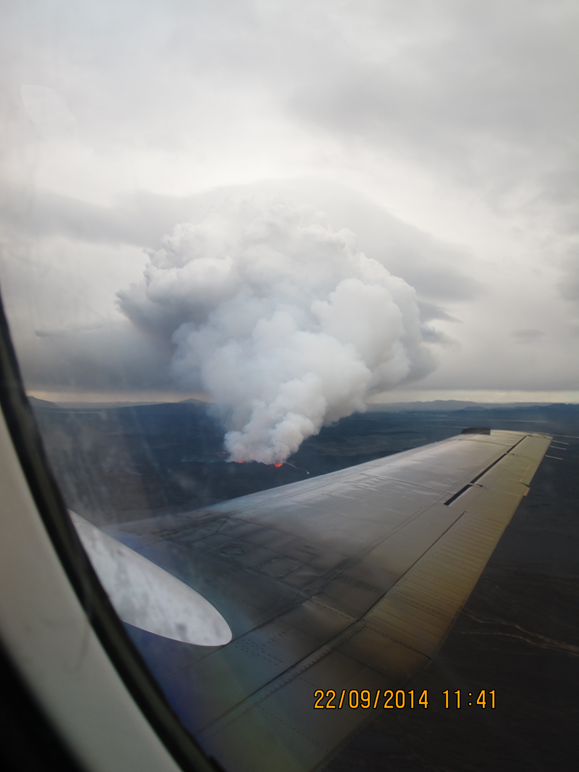 Photo: Holuhraun 6. Okt 2014 / Gerður Stefánsdóttir VÍ
Photo: 22. Jan 2015 / Gerður Stefánsdóttir VÍ
GSt
3
Rauntímavöktun
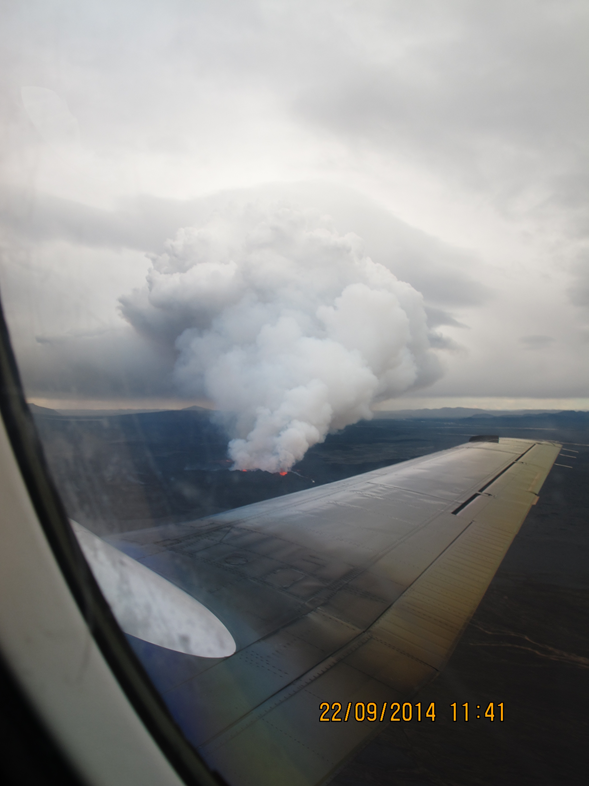 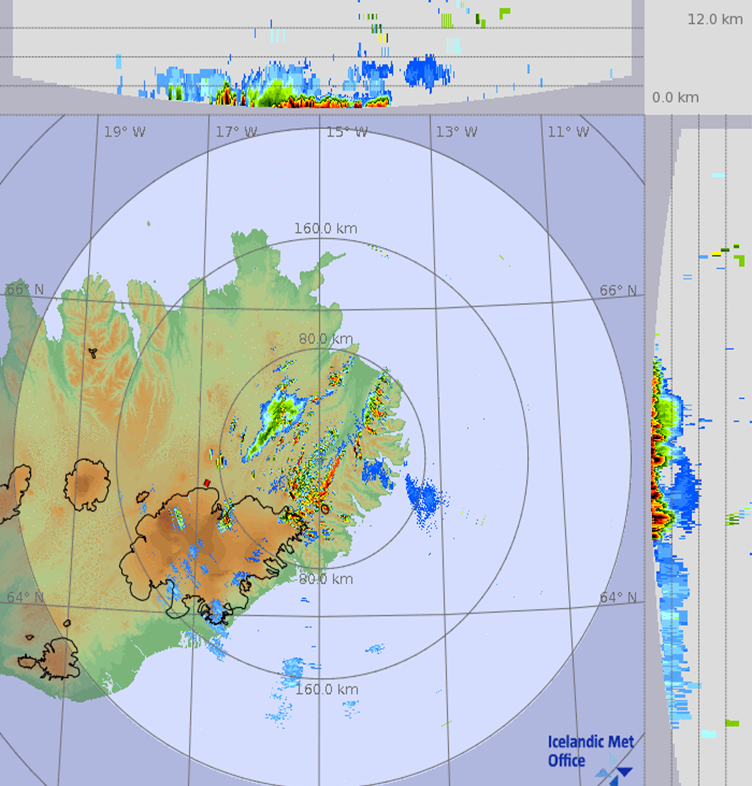 GSt
4
Vöktun – gas og efnastyrksVeðurstofan, Umhverfisstofnun og Háskóli ÍslandsByggt á stórum verkefnum s.s. FutureVolc
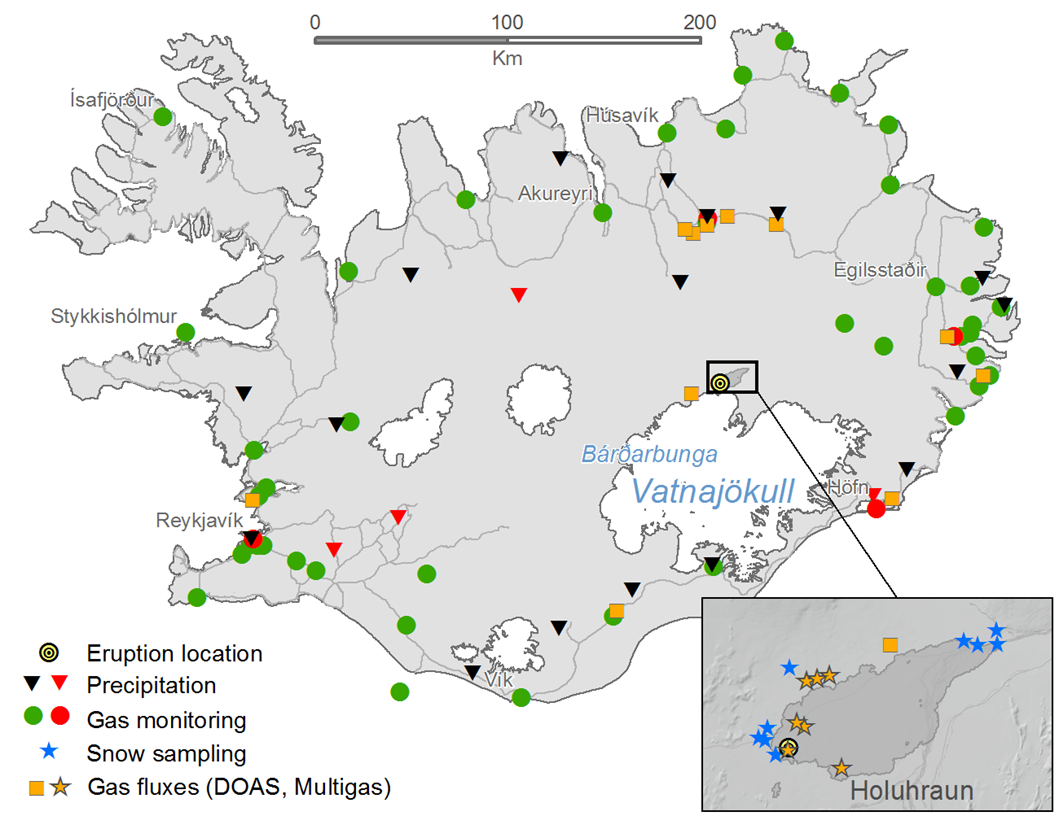 GSt
5
Rauntíma mælingar á SO2 í HoluhrauniStaðbundin DOAS2. september 2014
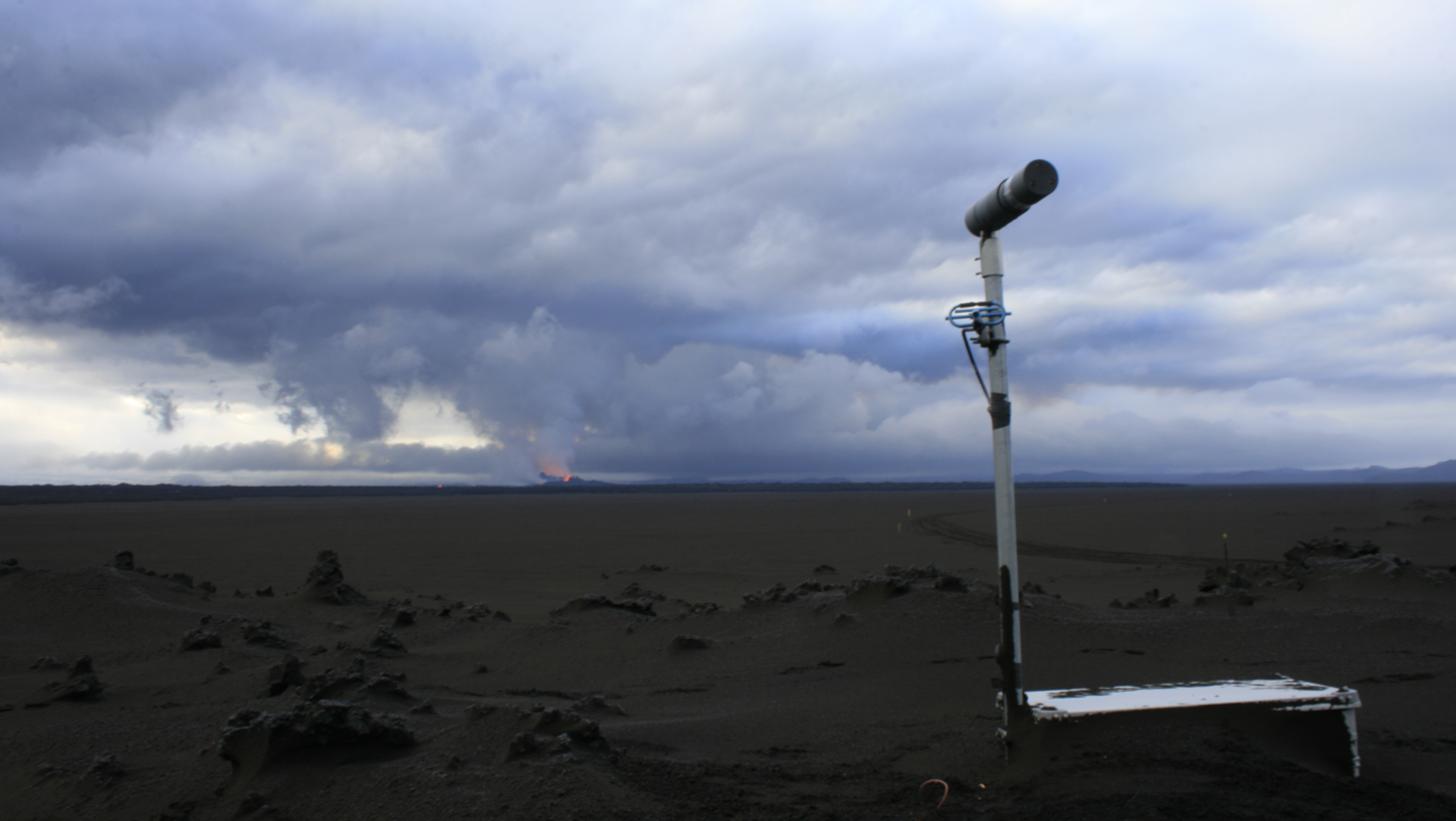 Mynd: 7.Oktober, Gerður Stefánsdóttir
GSt
6
DOAS mælisnið  - Traverse DOASMælingar framkvæmdar þvert á gosmökkinn
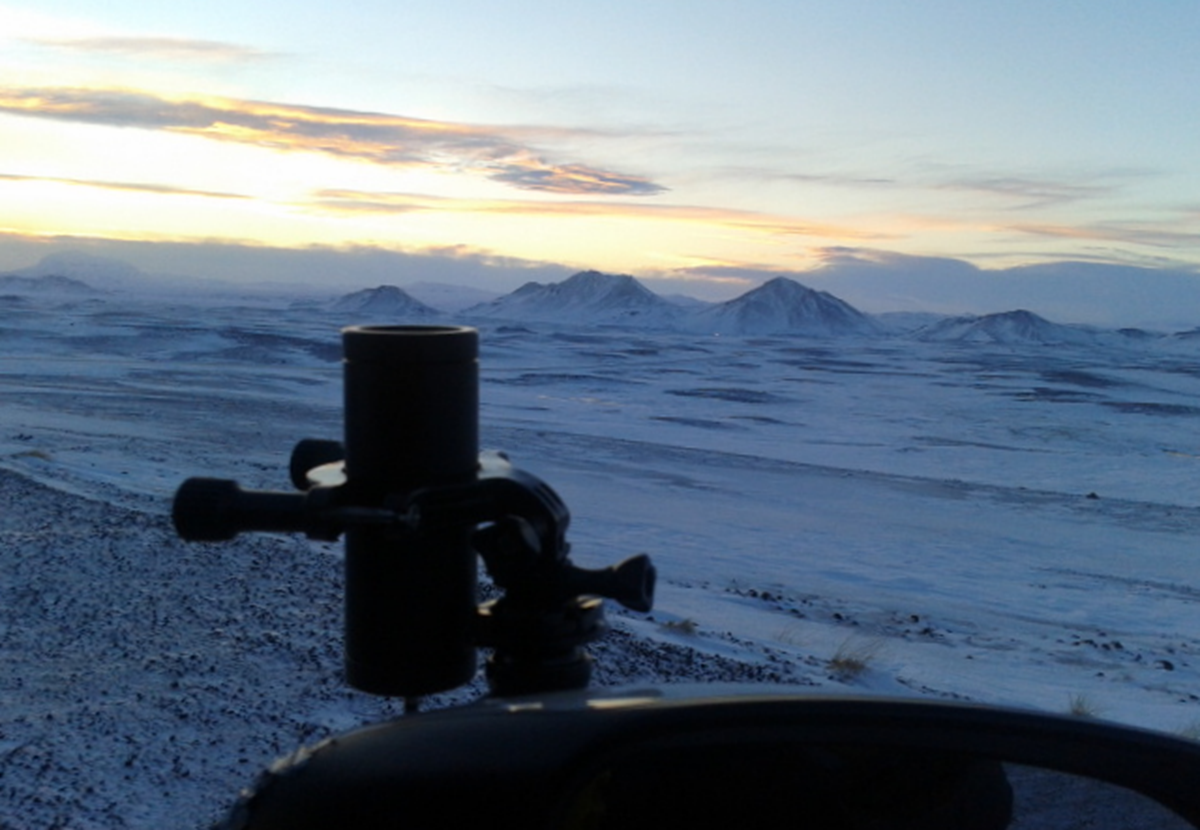 Mynd: 22. Jan 2015 / Gerður Stefánsdóttir VÍ
GSt
7
Mælisnið – DOASMæling framkvæmd 21. janúar 2015 Námaskarð - Jökuldalur
Mývatn
Egilsstaðir
Askja
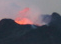 GSt
8
Áætlað SO2 flæði samkvæmt DOAS mælingum
DOAS 25 
Vindstefna 203 – 233, plume completenss ≥ 0.7
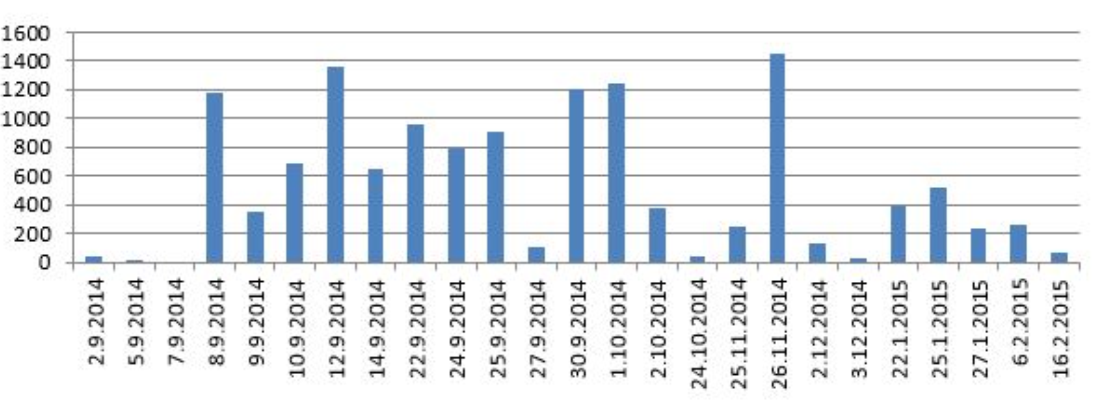 SO2 kg/s
Meðalútstreymi SO2 frá gosstöðvunum um 700 kg/s
Þetta samsvarar rúmlega 63 þúsund tonn af SO2 á dag
Allt gostímabilið gerir um 11,5 Tg (Teragram)
GSt
9
Gastegundir – hlutföll og magn
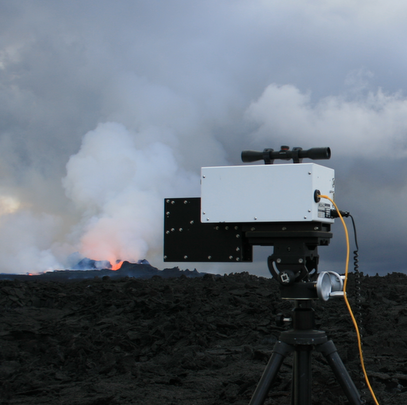 Hlutfall og styrkur annarra efna en SO2 var mælt á vettvangi með;
FTIR (Fourier transform infrared spectroscopy)
MultiGAS
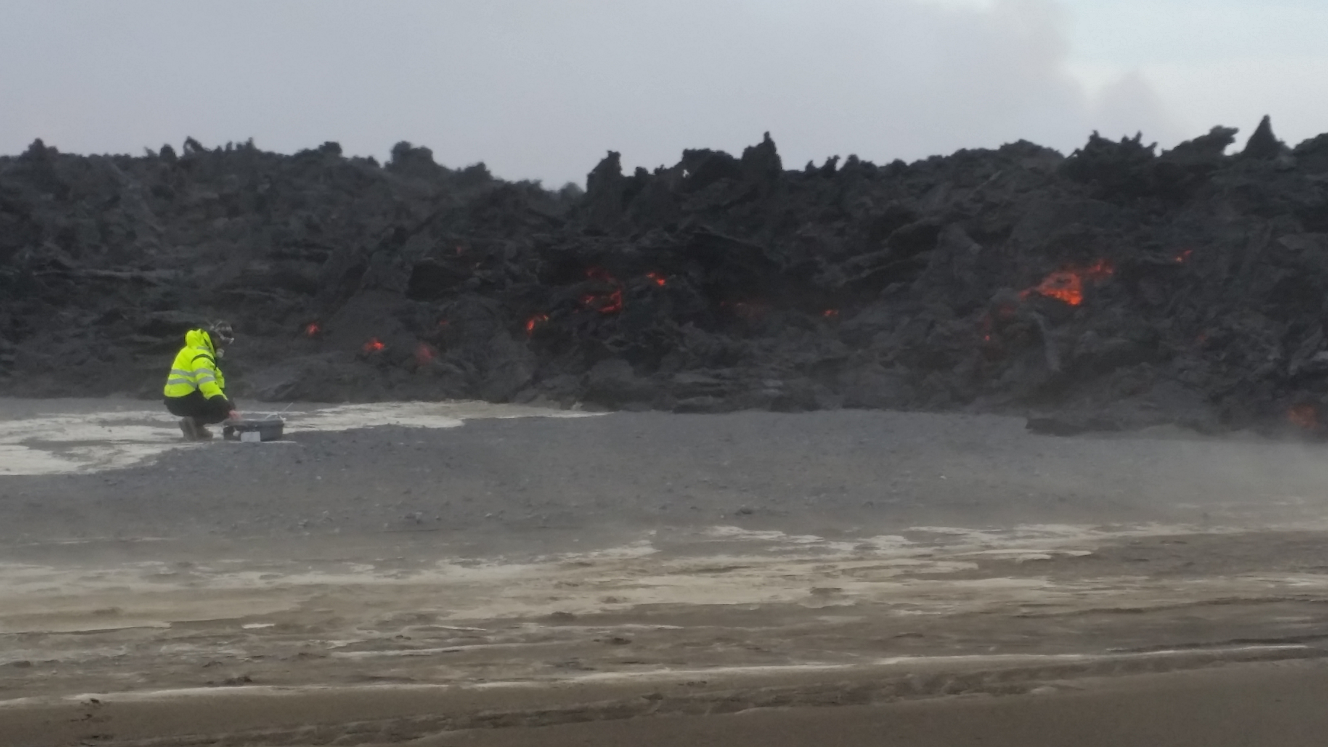 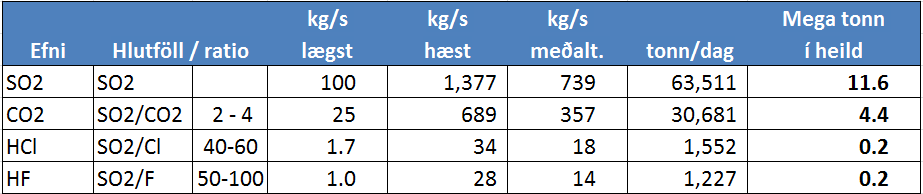 Myndir: Baldur Bergsson og Gerður  Stefánsdóttir
GSt
10
SO2 losun frá Holuhrauni i samanburði við stóra gosatburði
VEI = volcanic explosive index   Tg = Teragram   *= based on lava analysis
GSt
11
GosmökkurGas-dreifingarspá, Calpuff líkan
CALPUFF kóði (Scire et al. 1998) hefur verið notaður til að gera dreifingaspá fyrir SO2. Þetta gefur verið gert frá upphafi mælinga í Holuhrauni.
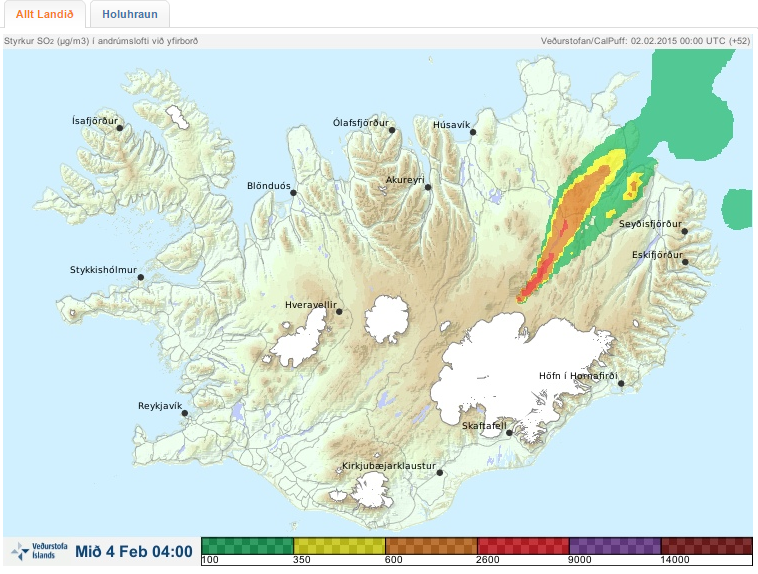 Módelið reiknar SO2 styrk við jörð fyrir hverja klukkustund.
GSt
12
Vöktun að Írafossi 1980 – 2013
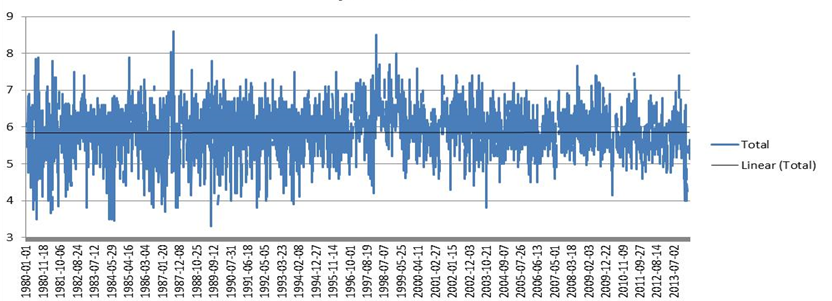 Eins og sést á glærunni hafa á undanförnum árum ekki verið eins miklar sveiflur í pH. Lægstu gildi í dag hafa mælst vegna gosatburða. 

Meðaltal áranna 1980 – 1913 er 5.85.
GSt
13
Úrkomuvöktun - 21 úrkomustöðÍrafoss
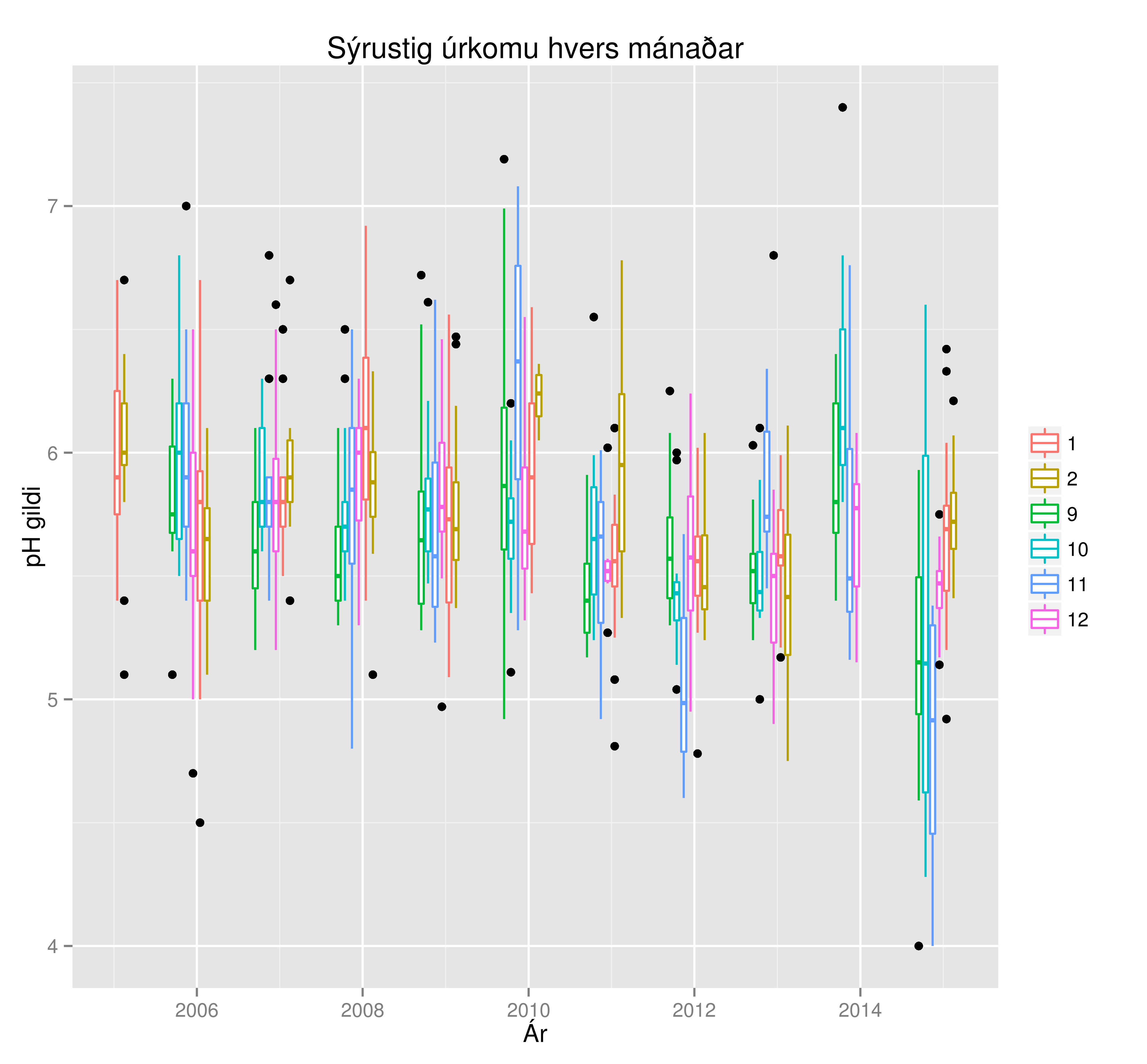 Sýrustig 2005 – 2015 (september – janúar)
2005–2009 
pH = 5.8 (4.5–7.2) 
2% sýna með pH lægra en 5


2014-2015
pH = 5.3 (4.0–6.6) 
30 % sýna, pH <5
GSt
14
Efnavöktun úrkomuSamtals 467 sýni mæld
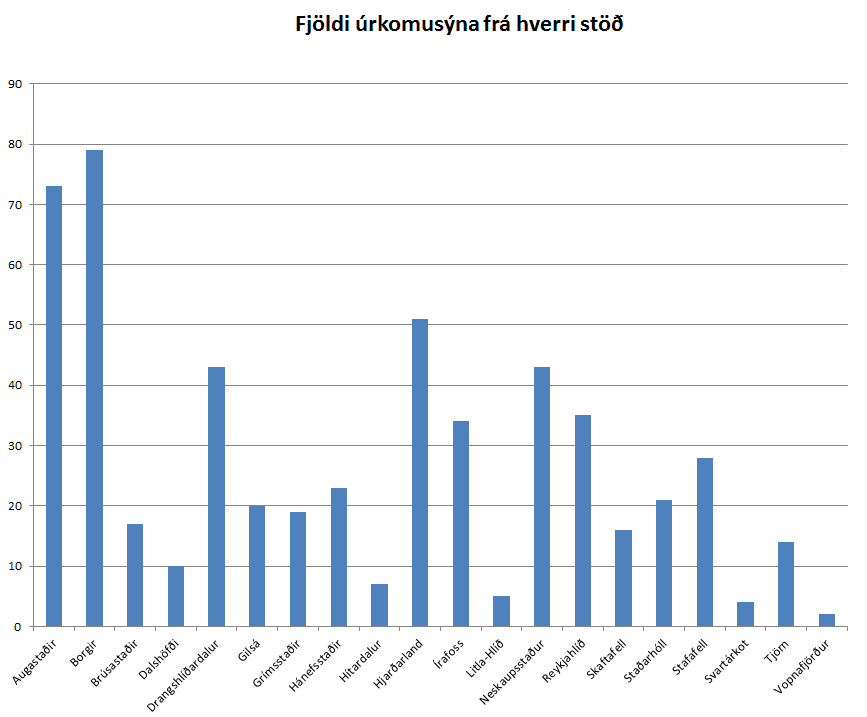 GSt
15
[Speaker Notes: Total no of measured samples is 415. 
More samples that had low quantity and we prioritized measurement of S and F.
Very different no of samples from each stations, so taking the average of all measurements is maybe not the best way to express the avg of Iceland. If samples are more often taken when there is some extream situation ti is not either a very good representativ of the average.]
Úrkomuvöktun, 21 úrkomustöðMælt: pH, SO4, F
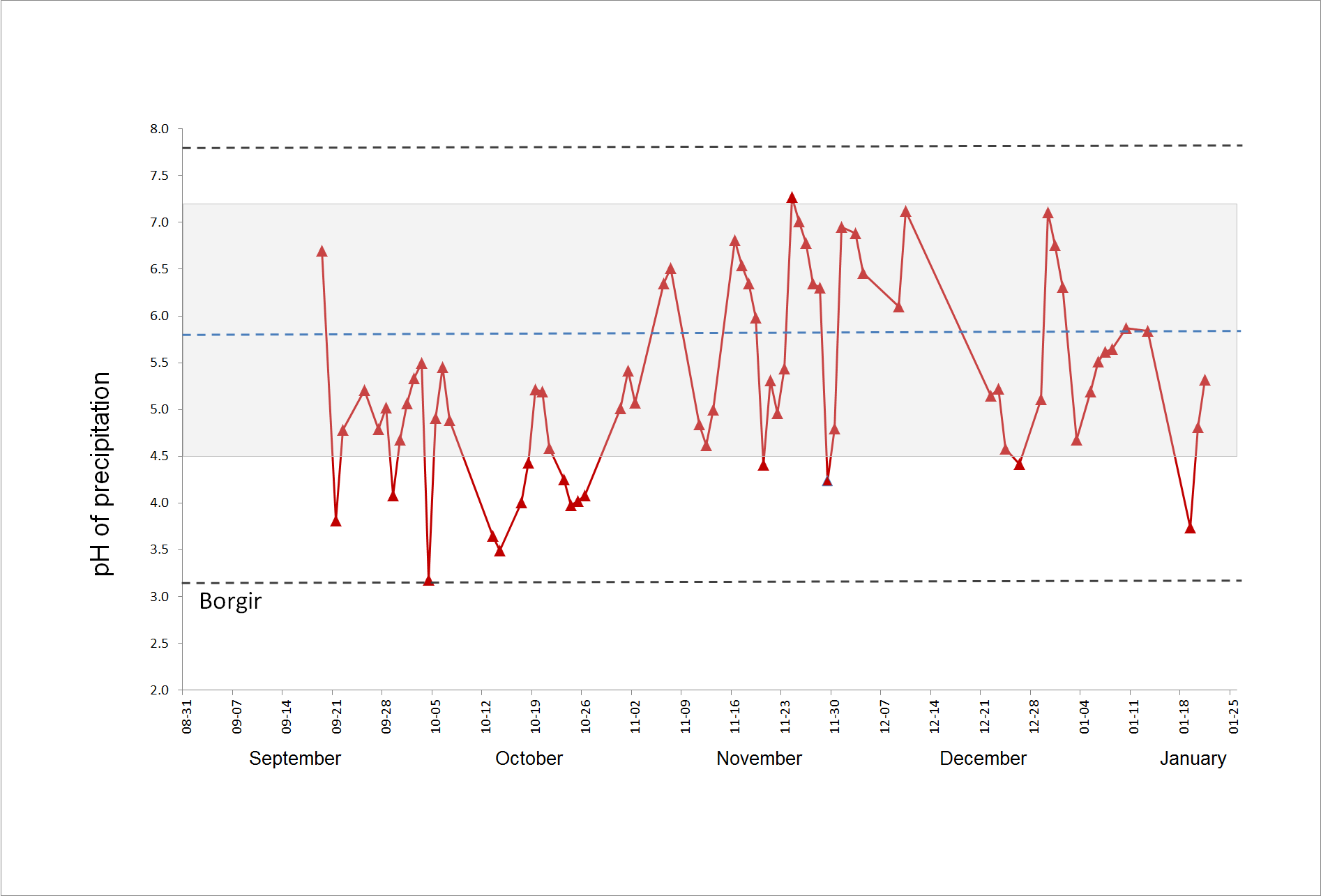 Sýrustig úrkomu  að Borgum, SA landi
│			 2014	 		   │     2015
Blá lína: Meðaltal  2005-2009,    Skygging; gildissvið 2005-2009;      Svört lína; gildissvið 2014-2015
GSt
16
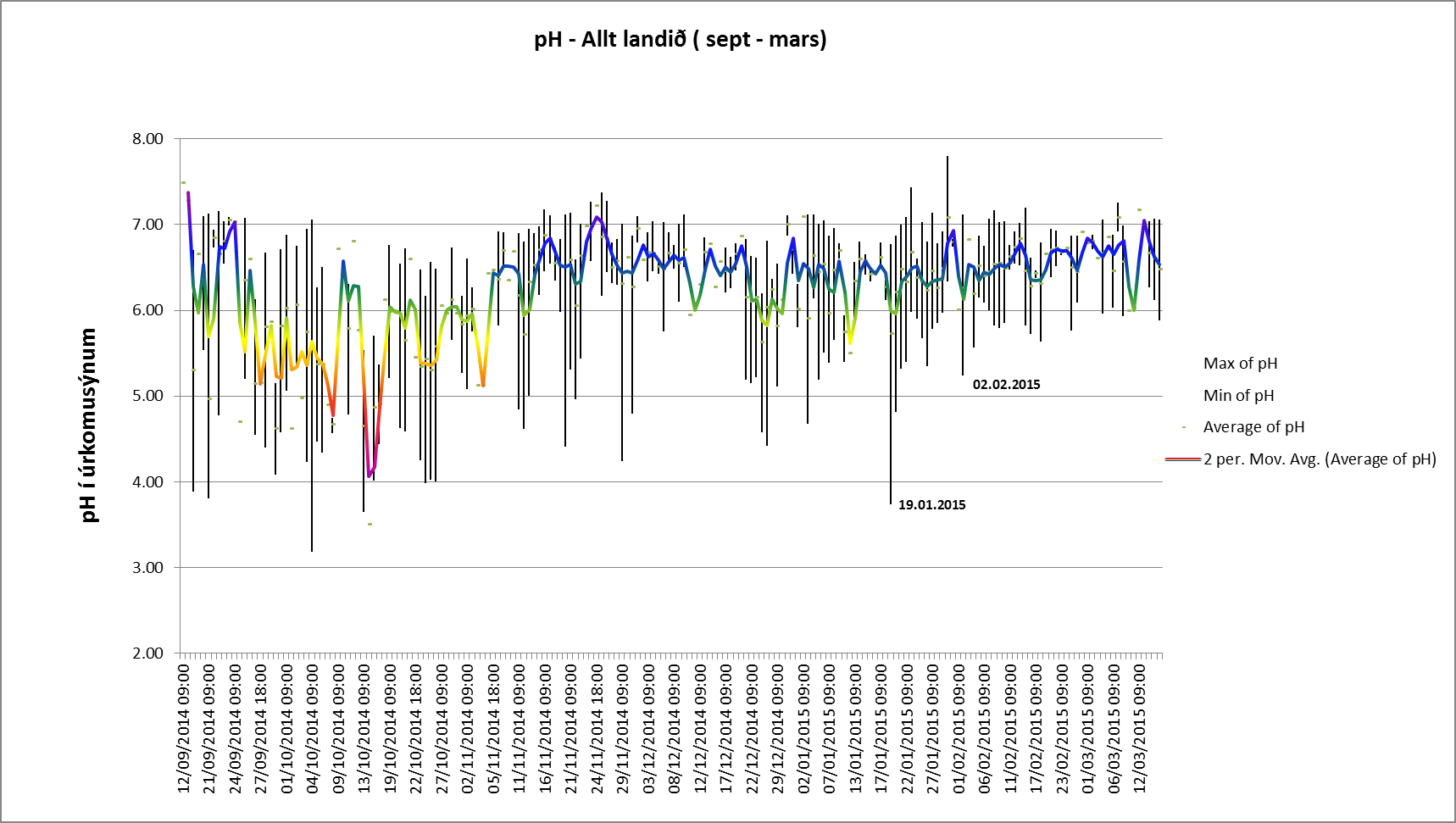 GSt
17
Ákoma flúors og brennisteins
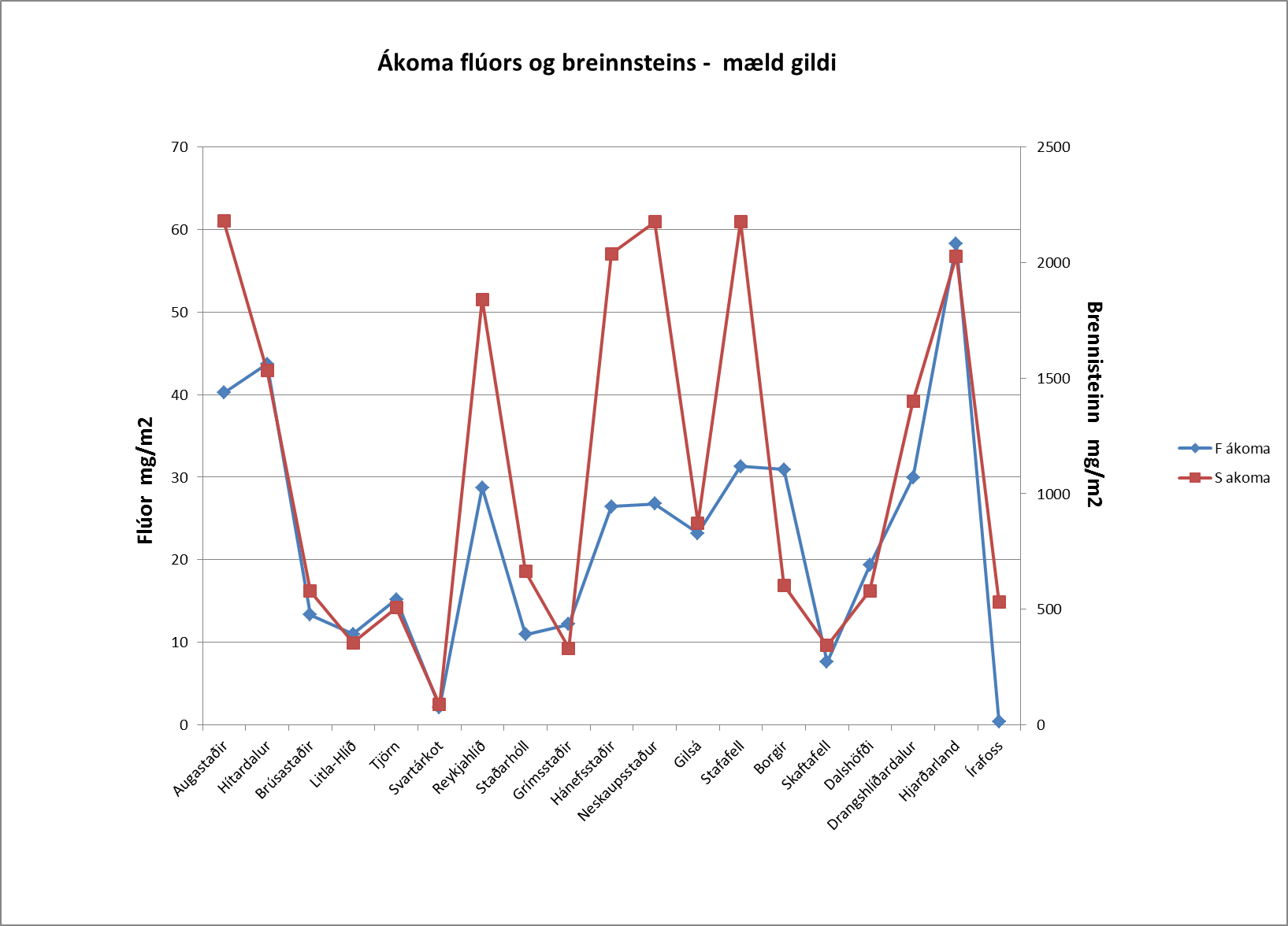 GSt
18
Veðurskilyrði fyrir hæstu mæligildiA) Hjarðarland  B) Írafoss
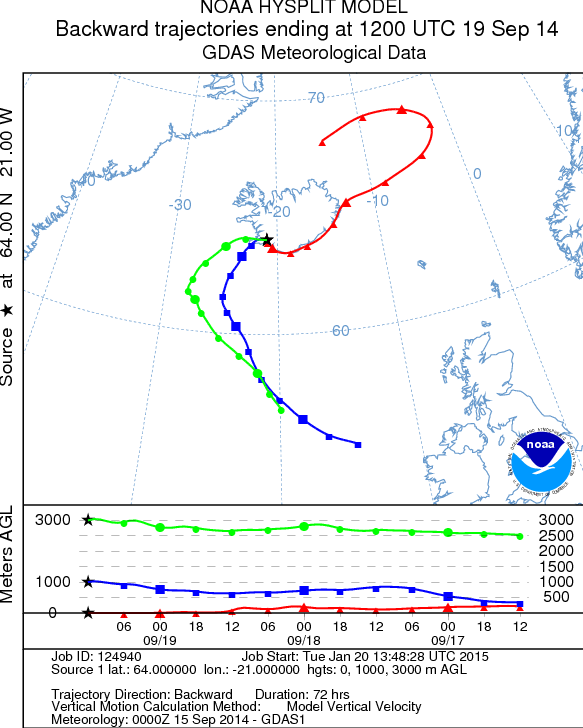 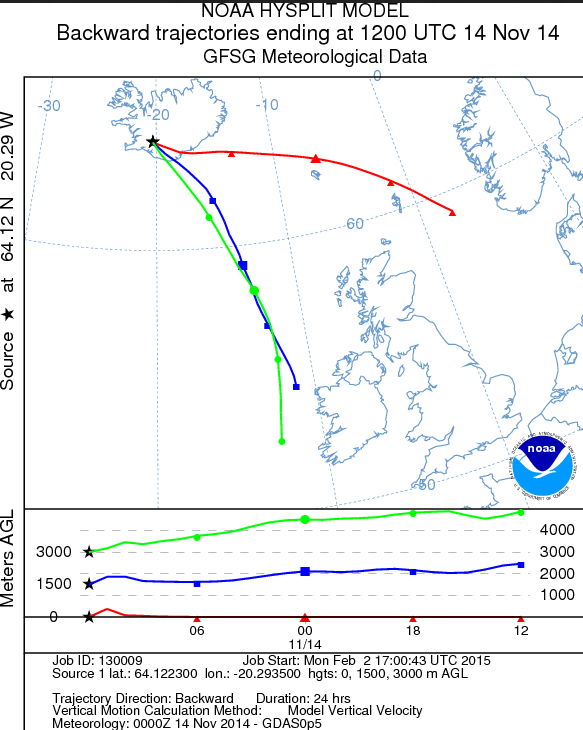 GSt
19
Dreifing SO2 – tíðni styrks yfir 350 µg/m3
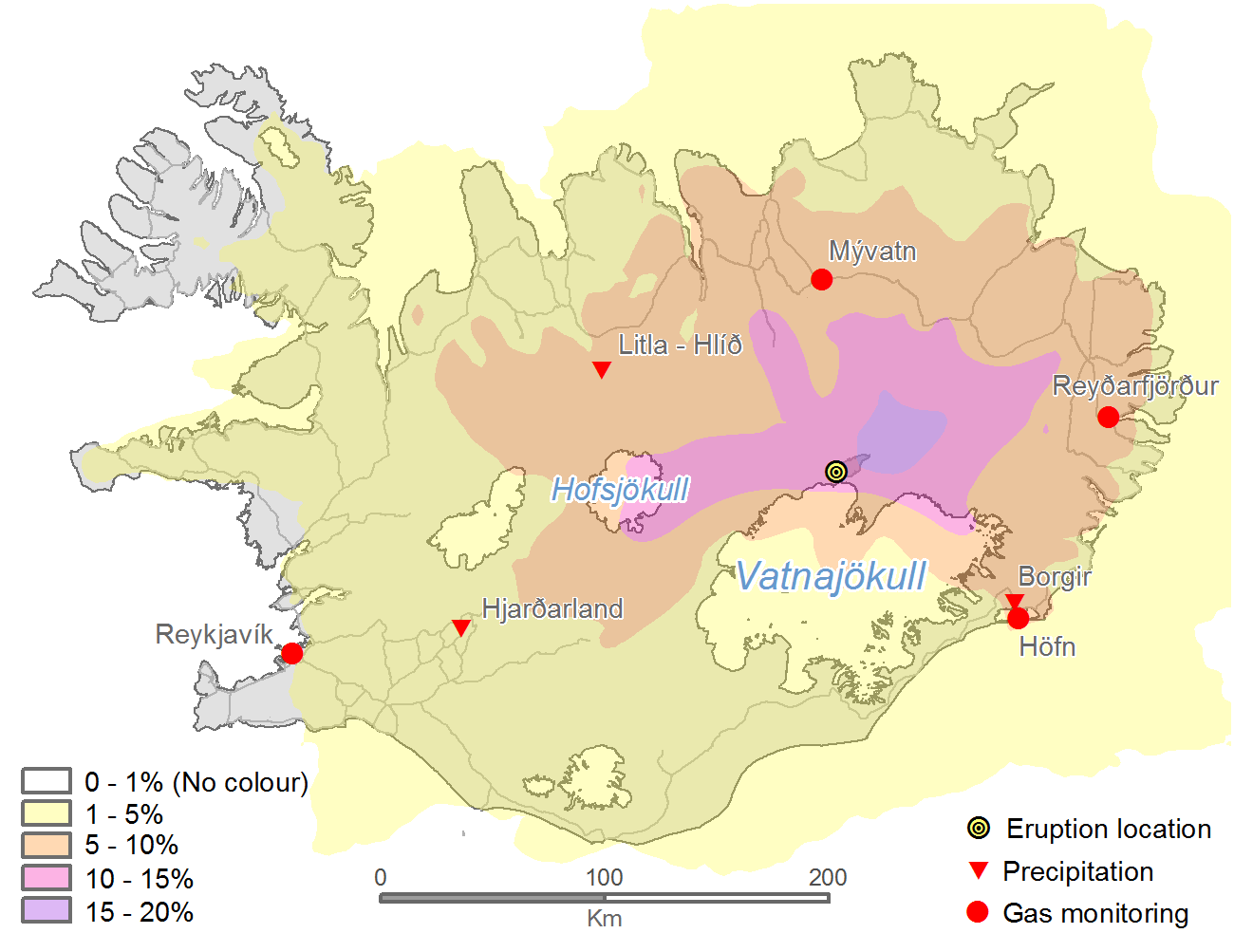 GSt
20
Hættumat
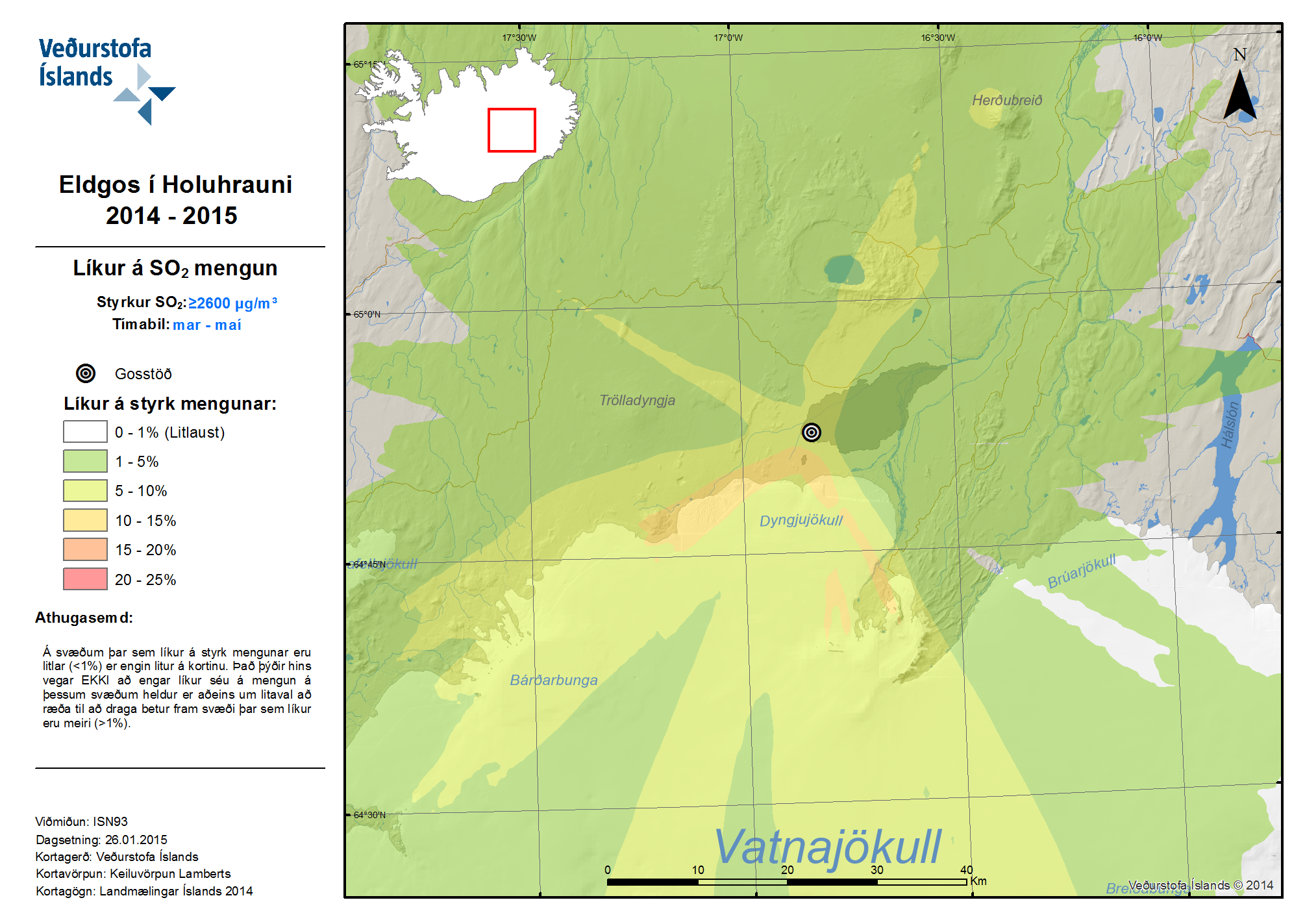 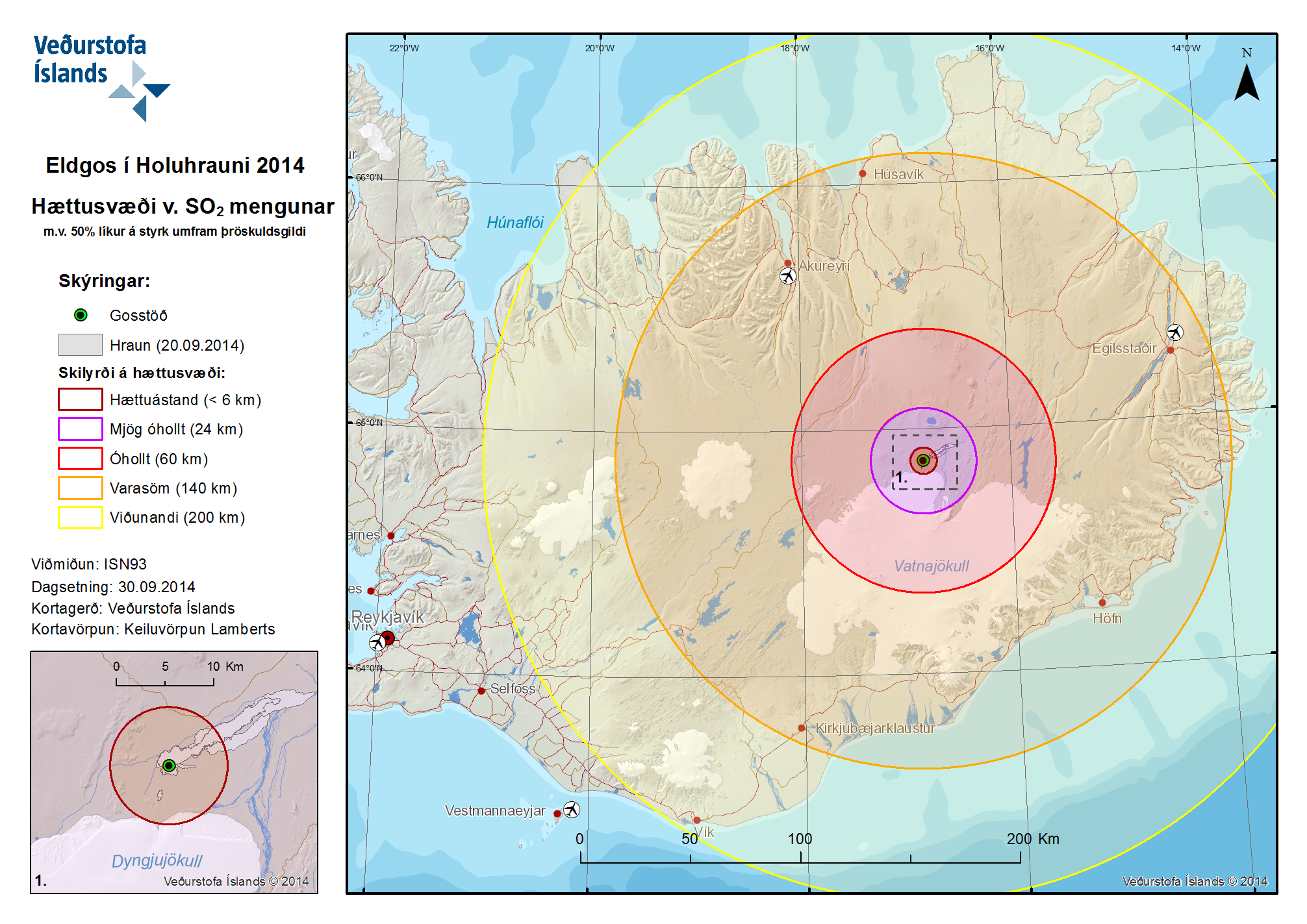 GSt
21
Takk fyrir
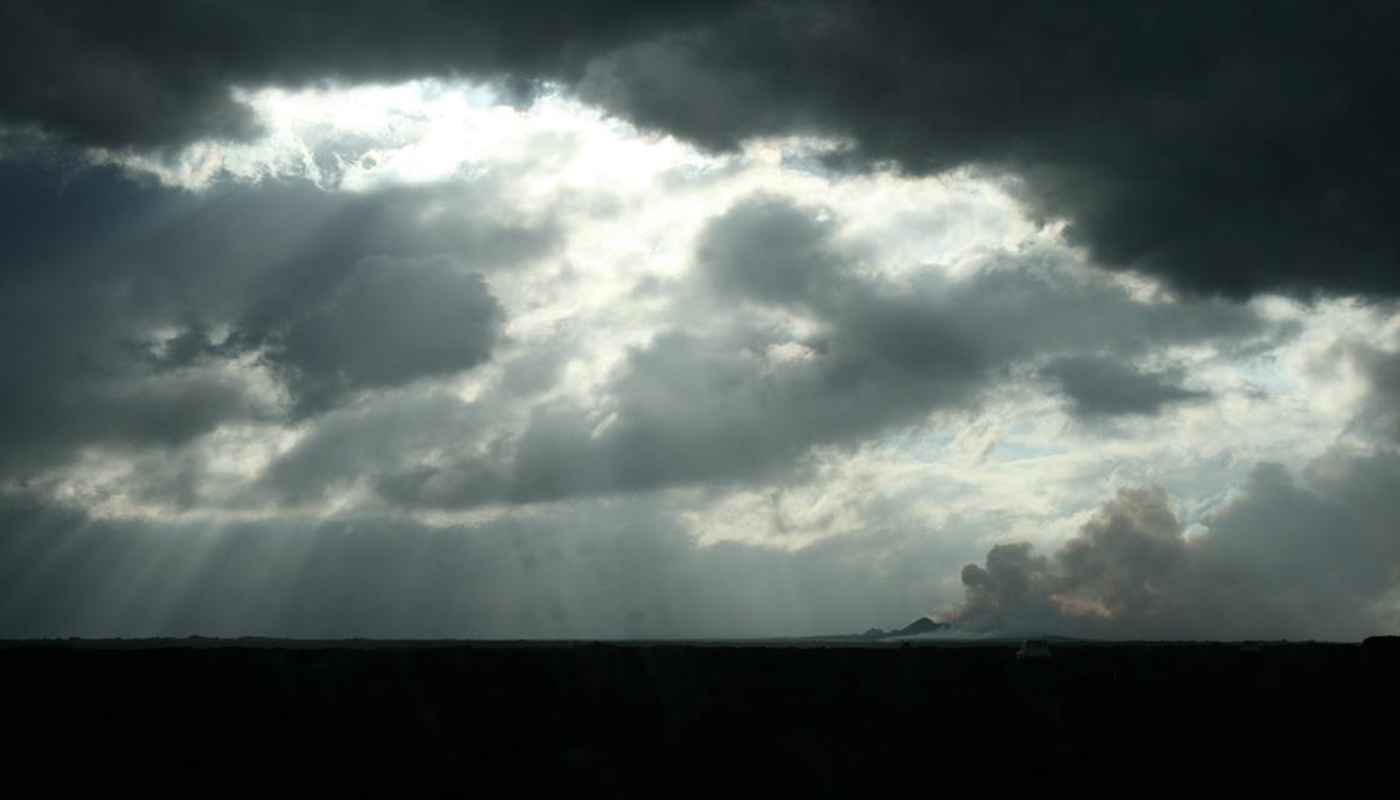 Mynd: Holuhraun 7.October, Gerður Stefánsdóttir  Ví
GSt
22
[Speaker Notes: Since the 29/31 August Early in the morning on, a second fissure eruption occurred at the same location, also effusive, and is still ongoing.]